Einer der schönsten Campingplätze im Wallis
Fotoalbum
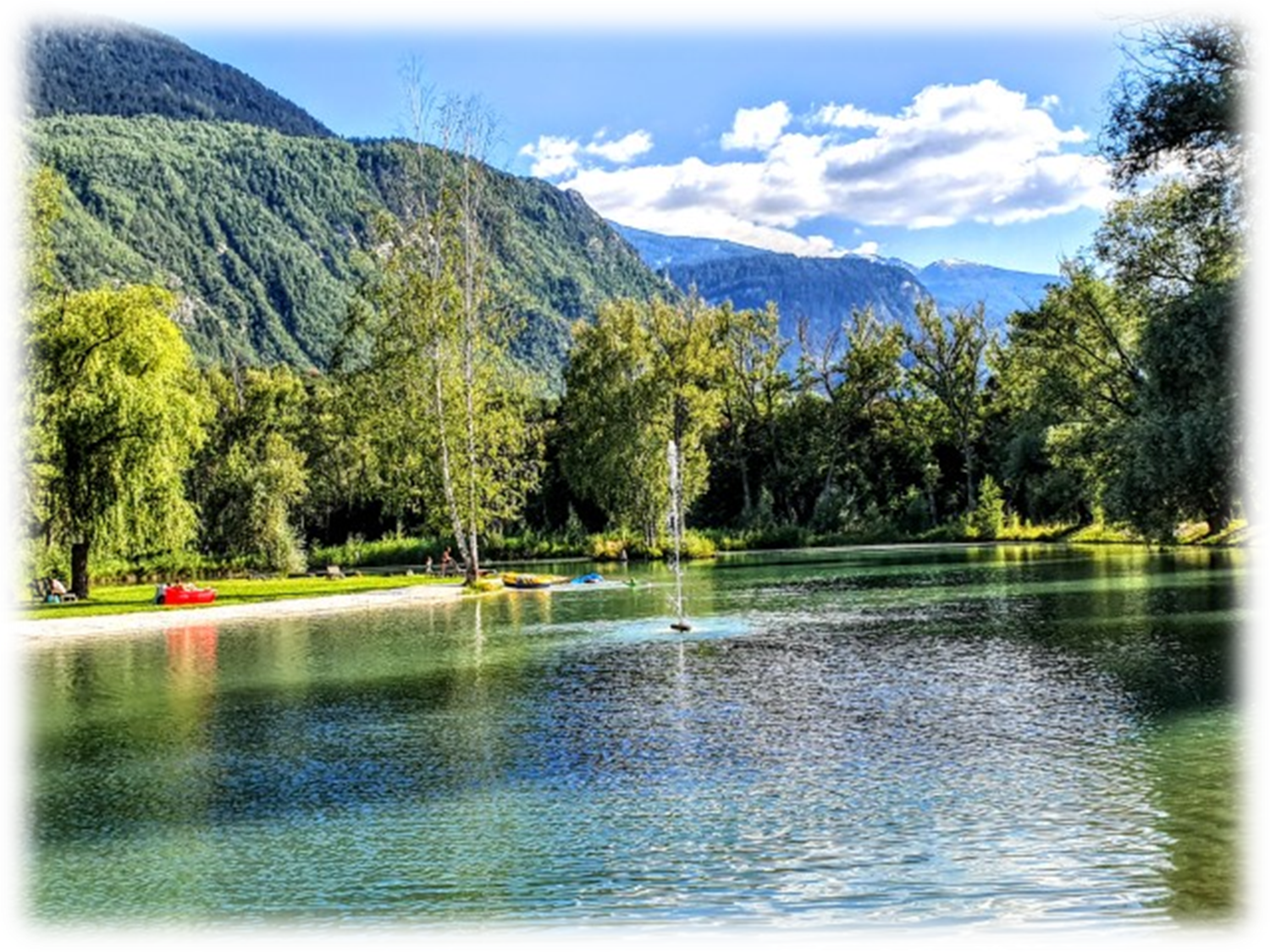 von Walter Käppeli
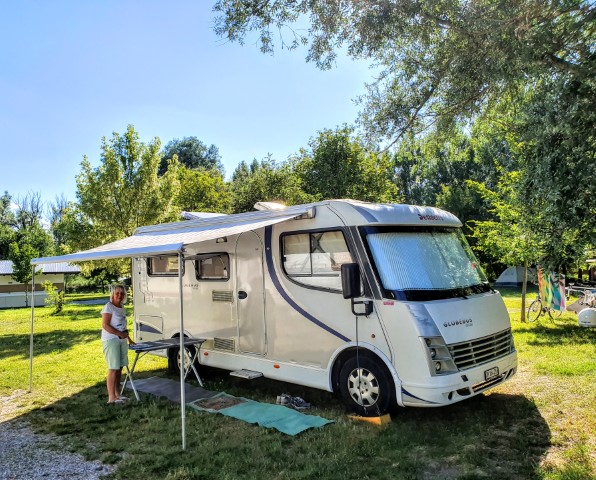 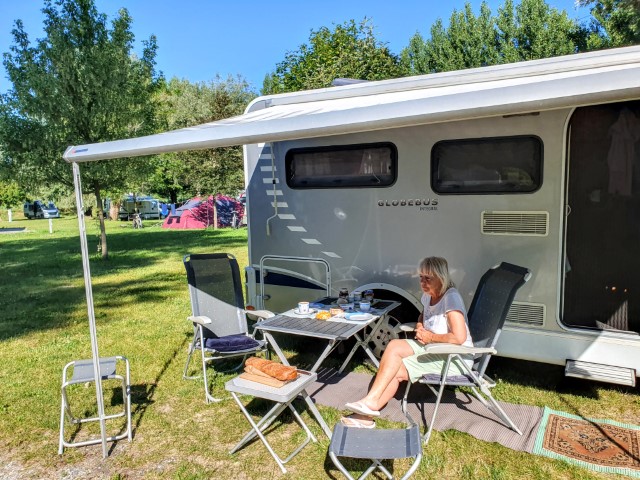 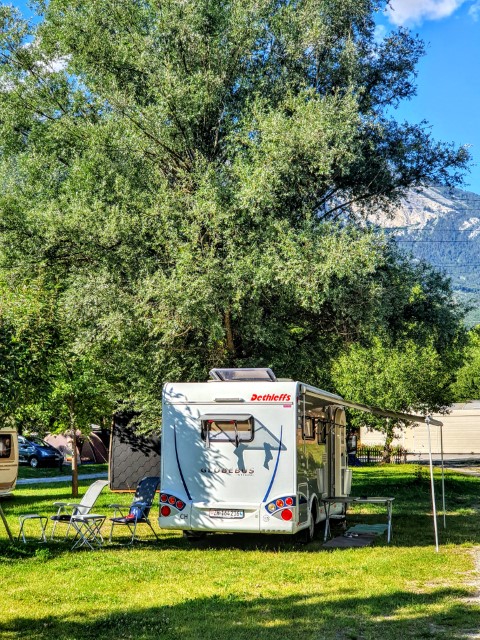 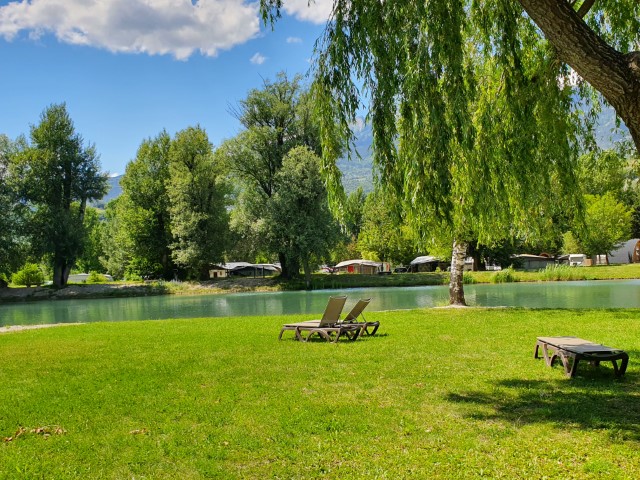 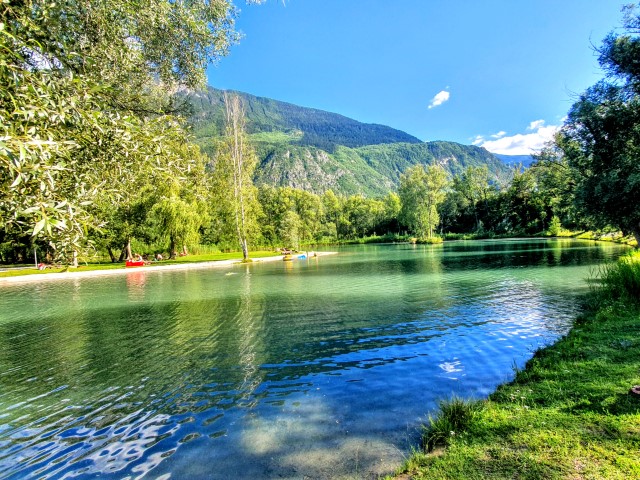 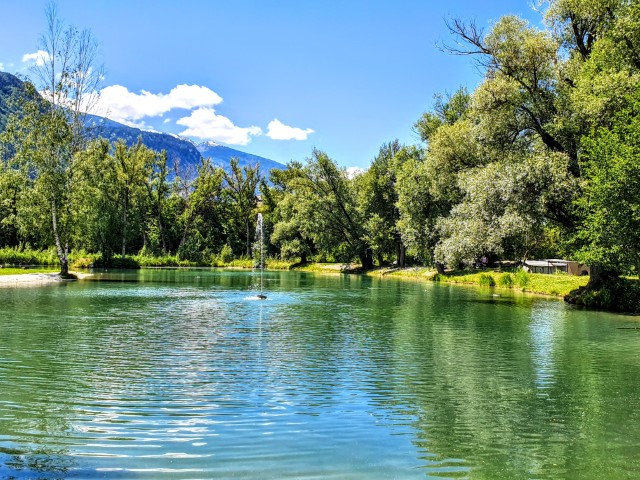 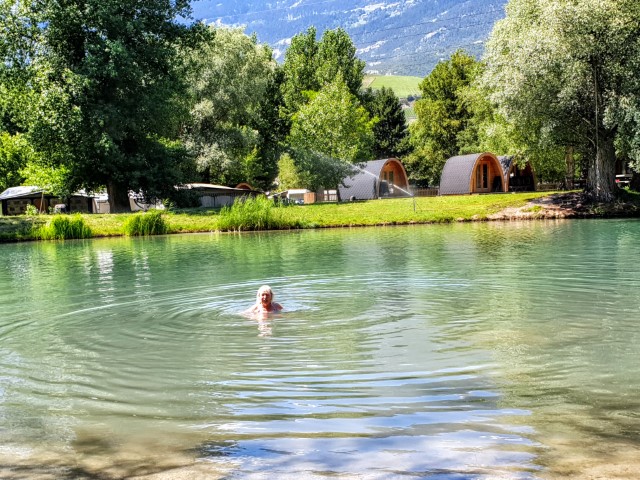 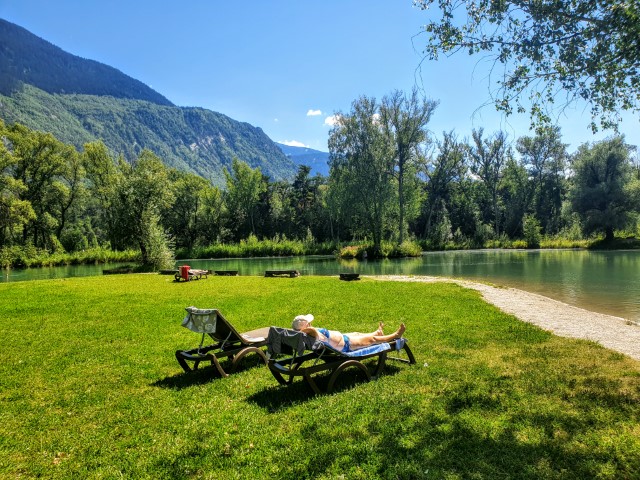 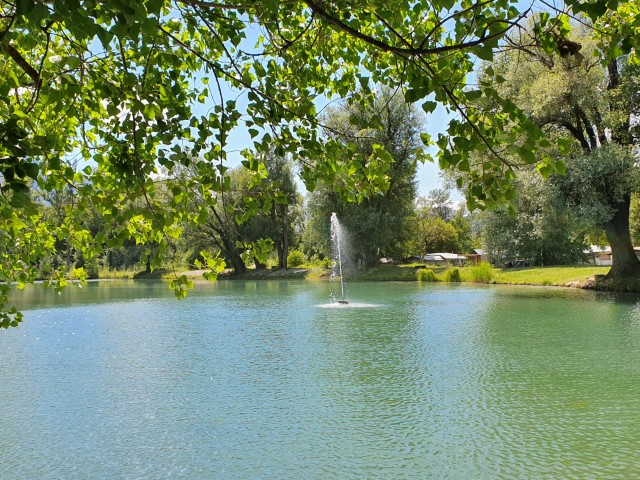 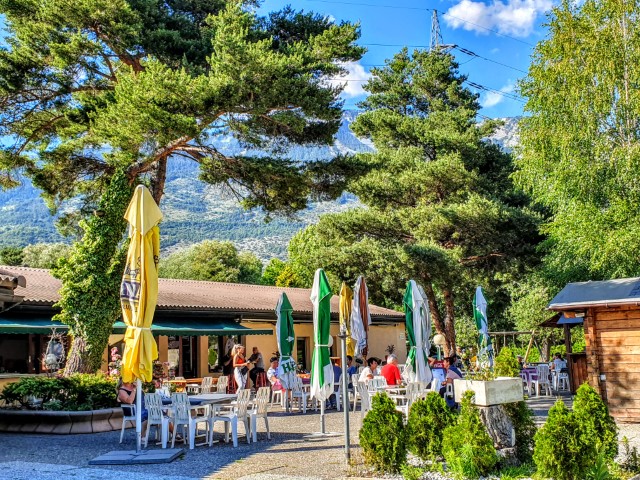 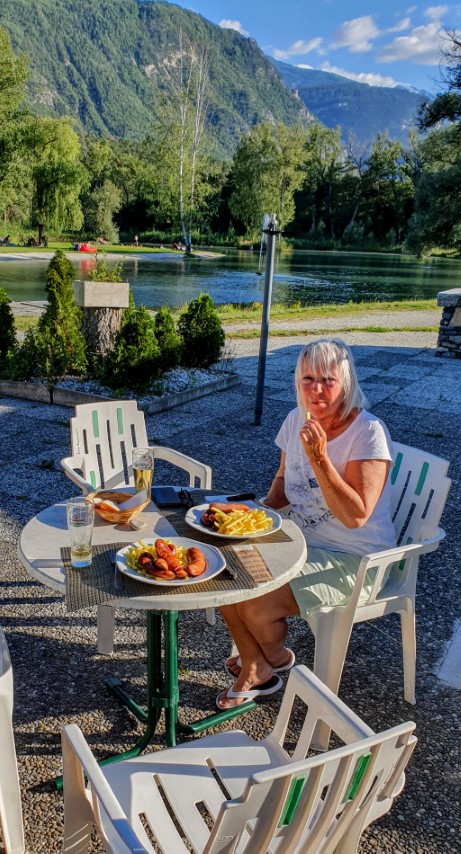 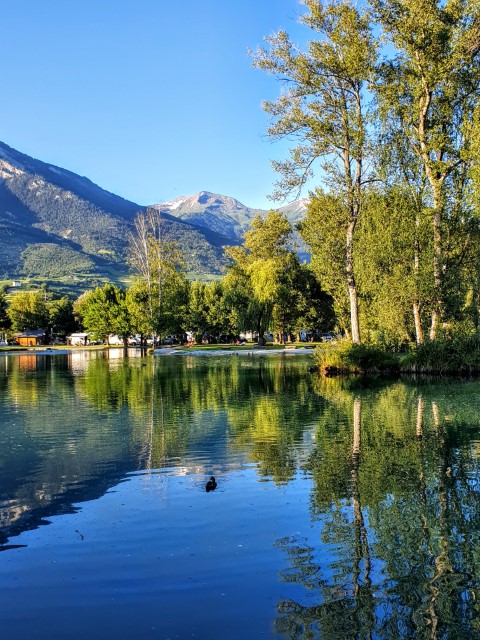 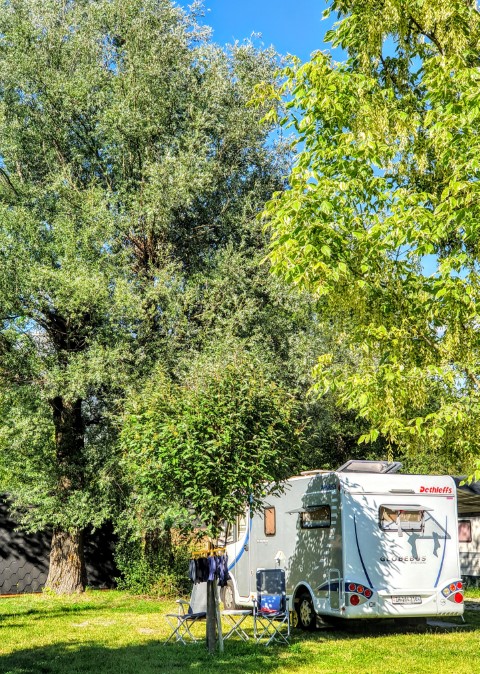 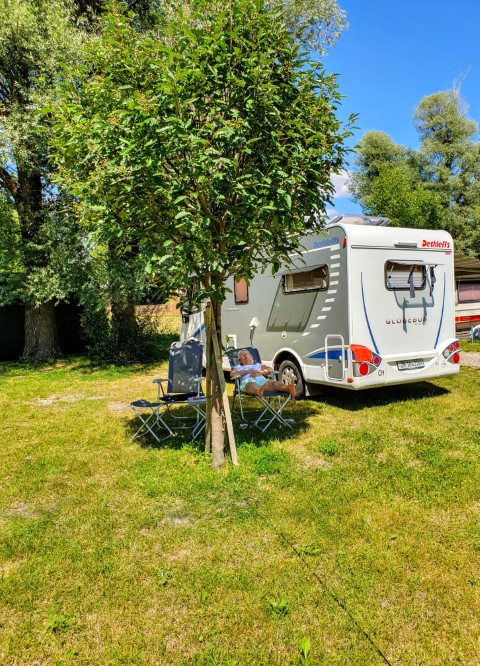 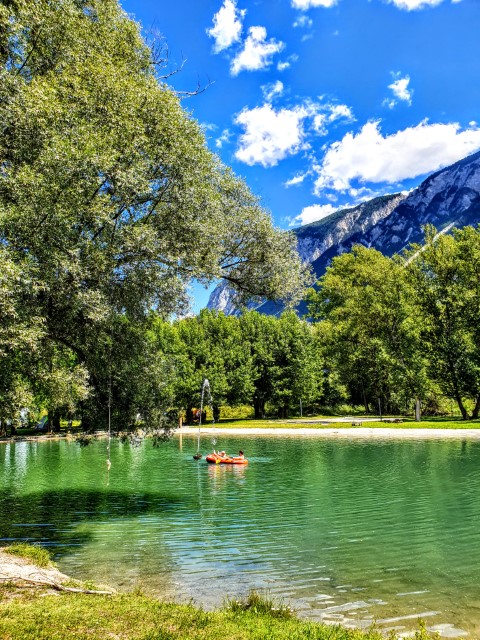 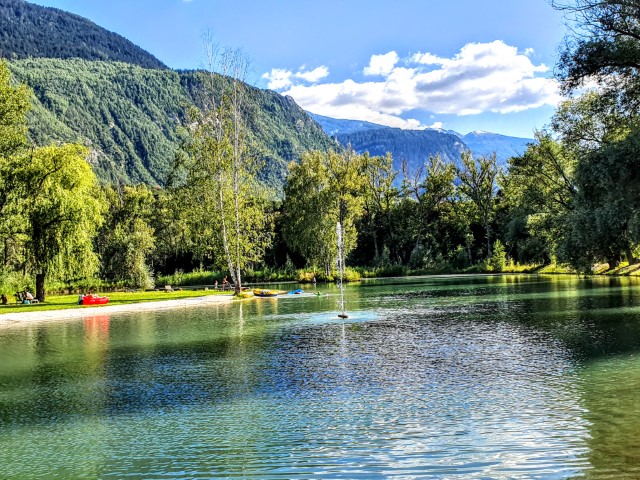 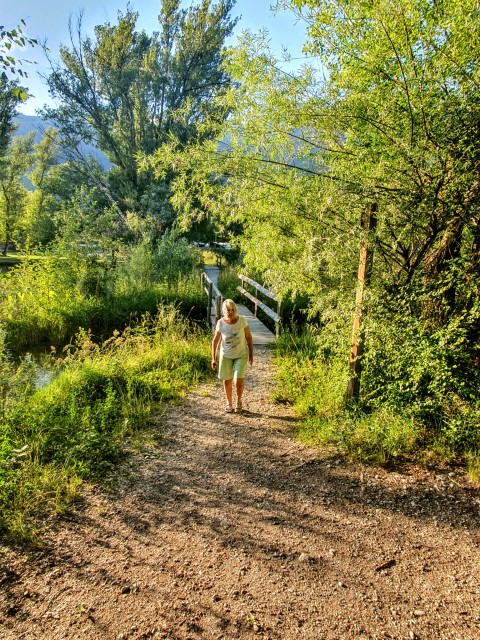 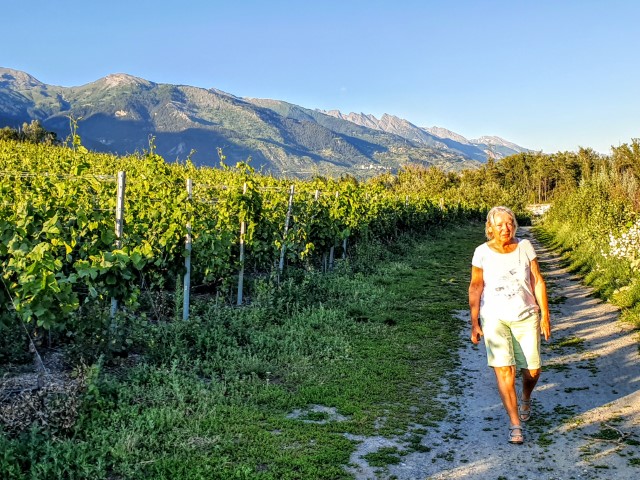 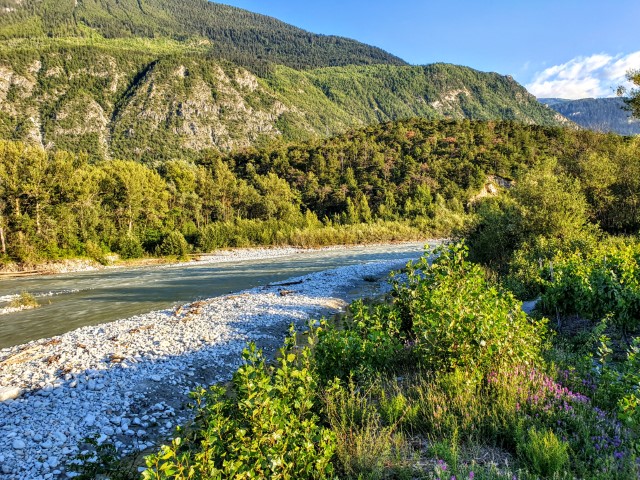 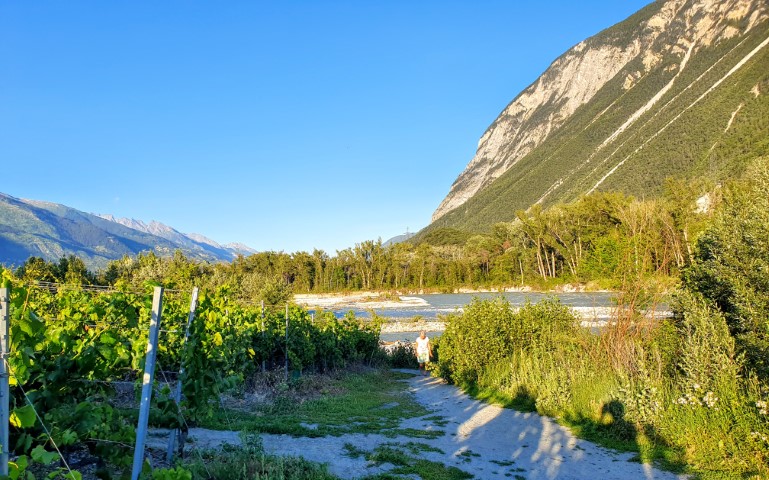 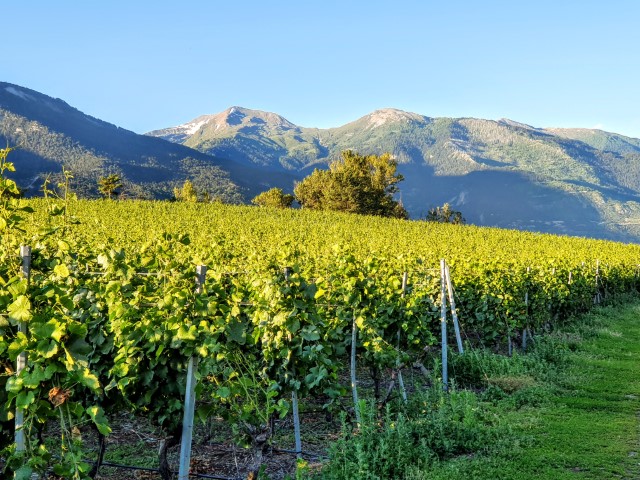 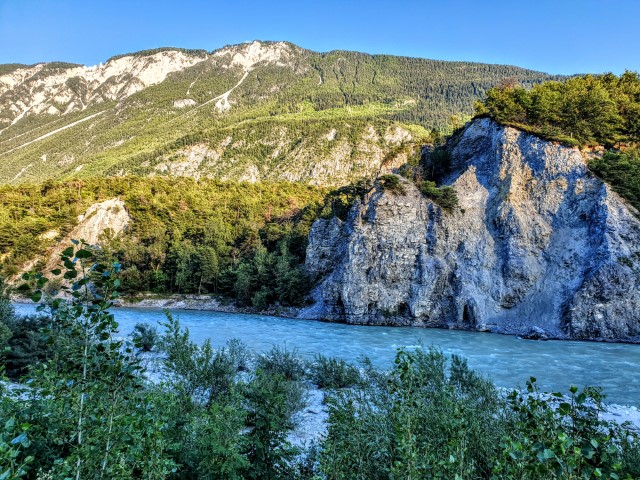 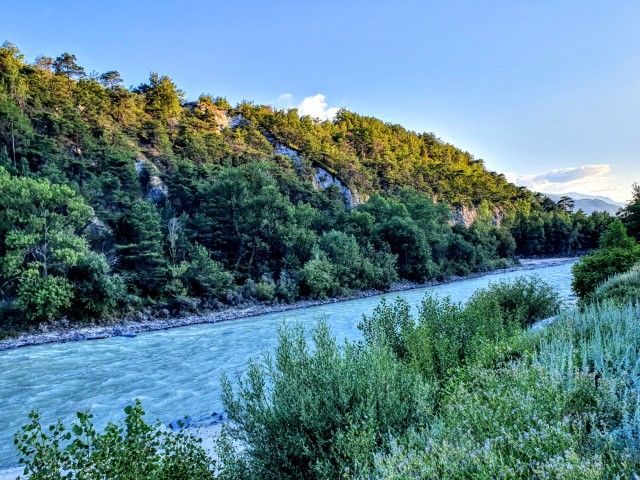 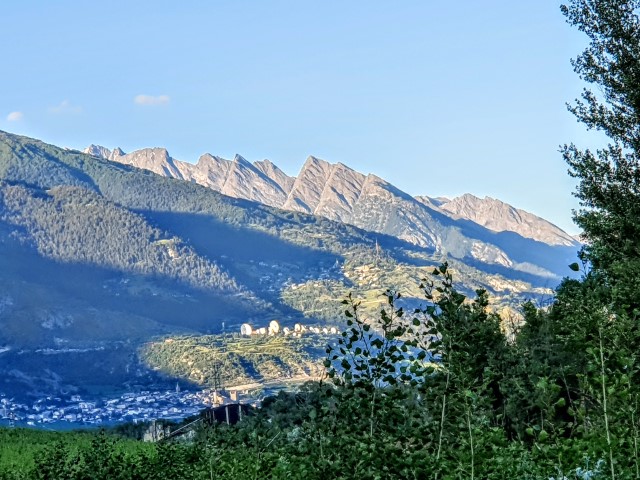